مقياس: أساسيات التسويق
مستوى سنة أولى اللوجستيك والنقل الدولي
استراتيجيات التسويق
محاضرة رقم 03
محاضرة رقم 03
مقدمة
طالما كانت و لا تزال المؤسسة التنافسية تنشط في بيئة ديناميكية و متحركة فإنه يتوجب عليها أن تعتمد استراتيجية تسويقية واضحة و محكمة لتؤشر مسار نشاطها المستقبلي و تفاعلها مع البيئة التنافسية التي تنشط فيها. فاستراتيجية التسويق ستجعل من المؤسسة التنافسية أكثر قدرة على مراقبة البيئة و ما يحصل بها من متغيرات متسارعة تتعلق بالمنافسين ، المجاميع الاستهلاكية ،قنوات التوزيع ،تصميم و تعبئة و تغليف المنتوج ،القوى البيعية ،تقسيم الأسواق ،دراسة سلوك المستهلك لتصرفاته الشرائية و الاستهلاكية...إلخ . و بالتالي فإن استراتيجية التسويق ستهتم بخلق قيمة للزبون من خلال إشراكه كعنصر فاعل و مؤثر في كل القرارات التي تتخذها المؤسسة التنافسية، سواء كانت تخص الاستراتيجية العامة أو الاستراتيجية التسويقية على حد سواء .
فما المقصود لاستراتيجية التسويق؟ ماهي خطواتها؟ وأنواعها؟
محاضرة رقم 03
أولا يجب أن نتعرف على استراتيجة التسويق وخطواتها
استراتيجية التسويق
تطوير لرؤى المنظمة حول الأسواق التي تهتم بها ووضع الأهداف وتطويرها وإعداد البرامج التسويقية بما يحقق مكانة للمنظمة وتستجيب لمتطلبات قيمة الزبون في السوق المستهدف . التعريف يشير إلى:
كون استراتيجية التسويق تطوير لرؤى ورسالة المنظمة والأهداف المطلوب تحقيقها.
خلق قيمة ومكانة للمنظمة في السوق وفي ذهنية الزبون.
تخلق قيمة مضافة للزبون في السوق المستهدف.
الترابط الوثيق بين استراتيجية التسويق والبيئة المحيطة بالمنظمة من خلال المسؤولية التي تتحملها تجاه المجتمع.
استراتيجية التسويق
" الطريقة التي من خلالها يتم الوصول إلى الأهداف التسويقية على الأمد الطويل والقصير ".
 كما تعرف الاستراتيجية التسويقية على أنها: تحديد الأسواق المستهدفة وإعداد المزيج التسويقي المتاح لها ، ويمثل القطاع السوقي مجموعة عملاء متجانسين تسعى المؤسسة الى تلبية احتياجاتهم حسب رغباتهم. أما المزيج التسويقي فهو تلك العناصر التي تكونت تحت سيطر ة المؤسسة والتي يشمل المنتج والسعر والتوزيع والترويج
استراتيجية التسويق
اذن لابد لاستراتيجية التسويق أن تكون منبثقة وفقا لمتغيرات أساسية يسعى واضعها إلى تحقيق غايات وأهداف . و يعتمد نجاح الاستراتيجية على مدى وعي المدراء بالأهداف العامة والخاصة، و تحقيق والوعي الاستراتيجي. أي إدراك المدراء وتفهمهم في المؤسسة لما يلي«Proctor» :
الاستراتيجية المتبعة في المؤسسة والمؤسسات المنافسة. 
كيف يمكن زيادة فاعلية هذه الاستراتيجيات.
 الحاجة الى الاستقرار والغرض من التغيير.
استراتيجية التسويق
إن استراتيجية التسويق لكل منتج يجب أن تكون على صلة مباشرة بالغايات والأهداف والاستراتيجيات الوظيفية الأخرى التي تشكل جميعها الاستراتيجية التنافسية، ويجب أن يكون توجه استراتيجية التسويق ضمن الغايات التالية : 
التعرف على كيفية تلبية احتياجات المستهلك بطريقة كفؤة أكثر من المنافسين. 
كيفية المنافسة في نفس القطاع الصناعي. 
التعرف على الاستخدام الأمثل للمزيج التسويقي.
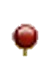 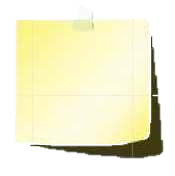 محاضرة رقم 03
01
خصائص استراتيجية التسويق
تتصف استراتيجية التسويق بالخصائص التالية: 
اشباع حاجات ورغبات الزبائن
التوجه نحو السوق
البيئة التسويقية العقدة والمتغيرة
الأداء المالي
نستنتج  مما سبق، أن نجاح الاستراتيجية التسويقية يتوقف بالدرجة  الأساسية على مدى قوة علاقتها باستراتيجية المنظمة، وعلى مدى فهم وادراك القائمين عللا العمل في المنظمة للمفاهيم الاستراتيجية الأساسية، وتعزيز هذه المفاهيم  في المستويات الإدارية كافة.
محاضرة رقم 03
خطوات استراتيجية التسويق
؟
أين نحن الآن؟
إلى أين نريد أن نذهب؟
كيف يمكن توزيع الموارد لتحقيق ما نسعى إليه؟
كيف يمكن أن نحول خطة المنظمة إلى فعل تنفيذي؟
كيف يمكن أن نقارن النتائج المتحققة مع الخطة الموضوعة؟
كيف يمكن مواجهة الانحرافات السالبة بين الخطة والفعل المتحقق؟
الأسئلة الواجب طرحها من قبل إدارة التسويق
خطوات استراتيجية التسويق
محاضرة رقم 03
أولا: الجانب التخطيطي
محاضرة رقم 03
الخطوة الأولى: التحليل الموقفي SWOT: والذي يقوم بدراسة أربع متغيرات:
التحديد الدقيق لمكانة المنظمة في توجهات الصناعة التي تعمل به وتحليل موقفها.
تحليل المنافسين (القوة، الحجم، التأثير الحالي أو المستقبلي).
معرفة الشركة لذاتها (القوة والضعف).
العلاقة الصحيحة والواضحة مع المستهلكين (أبحاث السوق)
محاضرة رقم 03
أولا: الجانب التخطيطي
الخطوة الثانية: التركيز على السوق – المنتج وتحديد الأهداف: وتتمثل متغيراتها بـ:
تجزئة السوق: كيفية التعامل مع السوق المستهدف وتجزئته إلى أسواق أو قطاعات (تجمع بينها صفات مشتركة وخصوصيات، قد تختلف جزئياً أو كلياً عن بقية الأسواق)
2. لتحديد السوق المستهدف يجب النظر إلى: عادات المستهلكين، قدراتهم الشرائية، كيفية التعامل معهم، أنواع المنتجات المفضلة، العلامات التجارية المفضلة).
3. نقاط التمايز: الخصائص المميزة أو المختلفة لمنتجات المنظمة (الميزة التنافسية)، وخاصة المنتجات الجديدة الداخلة للسوق التي لا يمكن أن تنجح لولا أن تتميز عن غيرها من المنتجات الموجودة في السوق أساساً.
4. مكانة المنتج: أي المكانة الذهنية التي يحتلها المنتج في تفكير المستهلك من حيث قبوله وولاءه للمنتج، وتصوراته عن هذا المنتج من ناحية الكفاءة، الجودة، القدرة على أشباع الحاجات، وعندما تقوم المنظمة بالجانب التخطيطي تعمل على تعزيز هذه المكانة، وزيادة الولاء والعلاقة مع المستهلكين، كي تواجه المنافسين في الوقت ذاته.
أولا: الجانب التخطيطي
محاضرة رقم 03
الخطوة الثالثة: البرنامج التسويقي:
استراتيجية المنتج: الخصائص المميزة للمنتج، علامته التجارية، التعبئة والتغليف، الخدمات المرافقة لتقديمه (أو ما بعد البيع)، الضمانات...
استراتيجية التسعير: طرق التسعير الممكن اعتمادها، قوائم الأسعار، الخصومات، شروط الدفع لأجل...
استراتيجية التوزيع: الأنشطة المختلفة التي يمكن القيام بها لإيصال المنتج من المصنع إلى السوق + الفعاليات والخدمات المرافقة: اختيار المنفذ التوزيعي المناسب، أسلوب النقل، التخزين، خدمات الوسيط المقدمة منه... 
استراتيجية الترويج: كيفية التعامل مع عناصر المزيج الترويجي(الإعلان، البيع الشخصي، ترويج المبيعات، العلاقات العامة، الدعاية...) بكفاءة للتأثير بالمستهلك والوسطاء وبما يخدم الأهداف التسويقية للمنظمة.
ثانيا: الجانب التنفيذي
محاضرة رقم 03
أولا: الموارد المتحققة: الموارد المالية والتي تساعد على تحويل الأفكار الموضوعة بالخطة الاستراتيجية التسويقية إلى تنفيذ.
ثانيا: تصميم التنظيم التسويقي: لا بد من وجود تنظيم تسويقي في المنظمة قادر على القيام بمهمة التنفيذ. 
ثالثاً: جدولة التطوير: وضع فترات زمنية حرجة في وجوب تنفيذ الخطط أو البرامج التسويقية الموضوعة. 
رابعاً: إنجاز البرنامج التسويقي: ولتنفيذ ذلك لا بد من الحصول على تفاصيل دقيقة تتعلق بالبرنامج التسويقي
 (إعداد وكتابة ما يتعلق بالأسواق المستهدفة، الخصائص المميزة للزبائن، حملات الترويج وما يعقبها من قرارات على المستوى التكتيكي التسويقي كالتفاصيل اليومية)
محاضرة رقم 03
ثالثا: الجانب الرقابي
أولاً: مقارنة النتائج مع الخطة لتحديد الإنحراف: 
الفجوة التخطيطية: الفرق السالب بين المخطط والتنفيذ: ولابد هنا من البحث عن أسباب هذا الانحراف ومعالجتها، وقد يكون السبب:
خطأ في التنفيذ.
عدم واقعية الأهداف الموضوعة.
المبالغة في الأهداف الموضوعة.
ثانياً: اتخاذ الفعل لتصحيح الخطأ:
الرقابة الوقائية: وهي تحول دون حصول الخطأ قبل وقوعه، كي لا يحدث تأثير سالب.
الرقابة العلاجية: وتقوم بتصحيح الخطأ والعمل على عدم تكراره أو تعاظمه، وبما يؤثر سلباً على النتائج المطلوب تحقيقها.
كيف اختار استراتيجية التسويق المناسبة؟
محاضرة رقم 03
تتوفر أنواع مختلفة من استراتيجيّات التسويق، ومن الصعب استخدامها جميعها في نفس الوقت، لذلك عليك في هذه الحالة اختيار الاستراتيجية الفعّالة والملائمة لعملك، وللبدء باختيارها عليك أن تفعل الآتي:
أولًا: تحديد الأهداف التسويقية لك، حيث تعتبر أهم خطوة من خطوات تحديد الاستراتيجية الأمثل، ويتم تحديد الأهداف التسويقيّة بعناية بناءً على الموارد الماليّة المتوفّرة لديك.
ثانيًا: تحديد الفئة المستهدفة من العملاء وتحديد العناصر الديموغرافية لهم، بالإضافة إلى العثور على الطريقة المثلى للوصول إلى هؤلاء العملاء.
ثالثًا: اختيار استراتيجية التسويق الملاءمة والتي يمكنها مطابقة الأهداف مع الوسيلة الصحيحة.
رابعًا: التقييم وهي خطوة تساعد على فهم مدى جودة وفعالية اختيارك ومحاولة التعديل عليها في حالة وجود أي مشكلة.
الاستراتيجيات التنافسية
يمثل مفهوم الاستراتيجيات التنافسية العامة الأساس أو الفلسفة التي تستمد منها إدارة المنظمة أهدافها وتحقق في ضوئها الأداء الأفضل. أن الوصول الى هذه النتيجة يتحقق من خلال الاستناد الى مجموعة من مصادر العمل البديلة المتمثلة في تحقيق كفاءة مميزة للمؤسسة سواء أكان في مجال منتوجاتها، أو خدماتها، أو طرائق عملها ومستوى التكنولوجيا المستخدمة ، أو بناء نظم فعالة للرقابة على التك اليف بالشكل الذي تتمكن الإدارة من تخفيضها وبالتالي خلق حالة من المرونة في استراتيجيات التسعير بحيث يقود الإدارة لإنجاز أفضل عائد على الاستثمار.
تعرف الاستراتيجيات التنافسية العامة بأنها :
" عبارة عن إطار يحدد أهداف المنظمة في مجال تحديد الأسعار و التكاليف، والتميز بالموجودات و المنتوجات أو الخدمات بحيث تتمكن الإدارة من بناء مركزها التنافسي و مواجهة قوى التحليل الهيكلي المتمثلة في المنافسين والمشترين والمجهزين وتهديدات الدخول والمصادر البديلة
أنواع الاستراتيجيات التنافسية العامة:
قدم  Porter في 1980  ثلاث استراتيجيات في إطار التكيف لقوى البيئة التنافسية، أطلق عليها الاستراتيجيات  التنافسية العامة، ويمكن استخدامها لايجاد موقع للمنظمة ضمن الصناعة،وتعتبر نقطة بداية التفكير الاستراتيجي وهي:
أنواع الاستراتيجيات التنافسية العامة:
القيادة الشاملة للكلفة leadership) OverallCost) أو السيطرة بالتكاليف:
01
تتضمن تخفيض التكاليف الإنتاج والتوزيع الى أقصى حد ممكن بهدف عرض أسعار أدنى من أسعار المنافسين، وبالتالي الحصول على حصة سوقية أكبر .والمنظمة التي  تختار هذه الاستراتيجية يجب أن تطور كفاءتها في مجال الهندسة، الإنتاج، التوزيع، التموين. أي تعني تحقيق تخفيض جوهري في التكاليف الكلية ألي صناعة.
أنواع الاستراتيجيات التنافسية العامة:
03
استراتيجية التميز Differentiation
تمثل استراتيجية التميز، الاستراتيجية التنافسية العامة الثانية التي تتبعها مؤسسات الأعمال في مجال التميز بين المنتوجات أو الخدمات التي تقدمها في السوق واختلافها عن المنافسين بحيث يتم ادراكها داخل الصناعة بأنها منفردة وتأخذ استراتيجية التميز أشكال عدة منها: 
أ التصميم (شركة رولز رويس للسيارات)
ب النوعية (شركة مرسيدس للسيارات)
ج التقنية التكنولوجيا (شركة ماكنتوش لصناعة مكونات الأجهزة الدقيقة)
د  خدمات الزبائن (شركة جنرال موتورز)
ه شبكة الموزعين والقوى البيعية ، وتوفير قطع الغيار الممتازة والنوعية الجيدة للمنتجات ، أي مجموعة متعددة من الأبعاد (شركة كاتربلر Caterpilar )) لإنتاج الساحبات والمعدات الثقيلة
إن استراتيجية التميز لا تسمح للمؤسسات بالتغاضي عن التكاليف ولكنها لا تمثل هدفا أساسيا واستراتيجيا للمؤسسات ، وفي حالة تنفيذ هذه الاستراتيجية بنجاح من قبل المؤسسة فإنها تتمكن من تحقيق أرباح عالية قياسا بالمنافسين كما أنها تساهم في تعزيز المركز التنافسي للمنظمة ومجابهة قوة البيئة التنافسية
أنواع الاستراتيجيات التنافسية العامة:
استراتيجية تركيز Focus
03
ولاستراتيجية التركيز بعدان هما: البعد الأول: التركيز على الكلفة أي تخفيض الكلفة الى أدنى حد ممكن ، ولذا يتم تقديم منتوج منخفض الكلفة قياسا الى المنافسين ، وقد تركز المنظمة على تقديم منتوج عالي النوعية بالقياس الى المنافسين كقيام شركة  paper’s mill Hammer  بالتركيز على انتاج كمية قليلة من الورق بنوعية عالية وبكلفة أقل من منافسيها الكبار مما يجعلها تتميز في السوق. البعد الثاني: التركيز على مجموعة أو شريحة محددة من الزبائن لهم احتياجات مختلفة عن الآخرين أو يرغبون في خدمة مميزة ، فشركة Johnson نجحت في اتباع استراتيجيات تركيز مختلفة، من خلال انتاج منتج خاص لعناية الشعر، ومواد تجميل للمستهلكين ذوي البشرة السوداء حيث تجاهلت شركات التجميل الكبيرة ورغبات هذه الشريحة من المستهلكين.
تتعلق هذه الاستراتيجية بتركيز جهودها على قطاعات سوقية، التي يتم اختيارها بعناية، حيث تسعى المنظمة بتحديد حاجات ورغبات هذه القطاعات، ثم تقوم بتطبيق استراتيجية السيطرة بالتكاليف/ أو التمايز في إطار القطاع المستهدف.
وتأتي أهمية هذا النوع من الاستراتيجية بإتاحتها الفرصة للمؤسسة أو وحدات الأعمال الاستراتيجية في التركيز على هدف محدد مما يجعلها أكثر فاعلية وكفاءة من المنافسين في إنجازه.
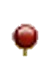 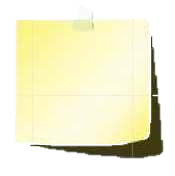 متطلبات تنفيذ الاستراتيجيات التنافسية العامة
محاضرة رقم 03
01
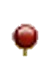 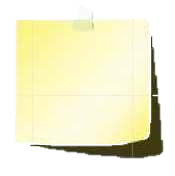 متطلبات تنفيذ الاستراتيجيات التنافسية العامة
محاضرة رقم 03
02
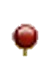 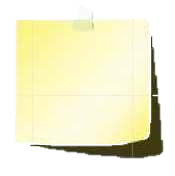 متطلبات تنفيذ الاستراتيجيات التنافسية العامة
محاضرة رقم 03
03
محاضرة رقم 03
إعداد الاستراتيجية التسويقية
يتضمن إعداد الاستراتيجية التسويقية تقسيم السوق، واختيار القطاع أو القطاعات المستهدفة، وتحديد المكانة الذهنية.
تجزئة السوق الى قطاعات
إعداد الاستراتيجية التسويقية
استهداف القطاعات السوقية
تحديد المكانة
 الذهنية
محاضرة رقم 03
إعداد الاستراتيجية التسويقية
يتضمن إعداد الاستراتيجية التسويقية تقسيم السوق، واختيار القطاع أو القطاعات المستهدفة، وتحديد المكانة الذهنية.
تجزئة السوق الى قطاعات
يجب أن تؤدي هذه العملية إلى استخراج قطاعات سوقية متجانسة داخليا ومتباينة خارجيا فيما يتعلق باستجابتها للمجهودات التسويقية، فاذا كانت استجابة الزبائن متشابهة ، فهذا يعني أن المنظمة تعاملهم كسوق واحد، وهو مايوفر الكثير من النفقات والمجهودات عليها ويسمح لها بتحقيق نتائج أفضل.
محاضرة رقم 03
إعداد الاستراتيجية التسويقية
يتضمن إعداد الاستراتيجية التسويقية تقسيم السوق، واختيار القطاع أو القطاعات المستهدفة، وتحديد المكانة الذهنية.
استهداف قطاعات سوقية
بعد تحديد المنظمة للقطاعات السوقية، فإنه يمكنها اتخاذ القرار بالتعامل مع قطاع أو أكثر من تلك القطاعات التي يتكون منها السوق. ويطلق على عملية تقييم القطاعات السوقية من حيث الجاذبية واختيار قطاع أو أكثر لخدمته بعملية استهداف السوق. فالمنظمة قد تستهدف القطاعات ذات الربحية المحتملة الأعلى أو ذات معدلات النمو المرتفع، فالمنظمة ذات الموارد المحدودة قد تقرر خدمة القطاع واحد أو بعض القطاعات الخاصة
وقد تقرر المنظمة التي تمتلك موارد مرتفعة نسبيا خدمة عدة قطاعات من الزبائن وهي الإستراتيجية المعتمدة من قبل المنظمة المنتجة للمنتجات ذات الاستهلاك الواسع Gamble & Procter.
محاضرة رقم 03
إعداد الاستراتيجية التسويقية
يتضمن إعداد الاستراتيجية التسويقية تقسيم السوق، واختيار القطاع أو القطاعات المستهدفة، وتحديد المكانة الذهنية.
تحديد المكانة الذهنية
بعد أن تقرر المنظمة أي القطاعات يجب التركيز على خدمتها، فإنه يجب عليها أن تحدد المكانة أو الوضعية التي يجب أن تشغلها في أذهان الزبائن في تلك القطاعات بالمقارنة مع المنتجات المنافسة.
محاضرة رقم 03
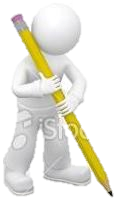 شكرا على حسن الاصغاء والمتابعة